ИТОГИ КОНКУРСА  – ОЛИМПИАДЫ «ЗВЕЗДНЫЙ ЧАС»
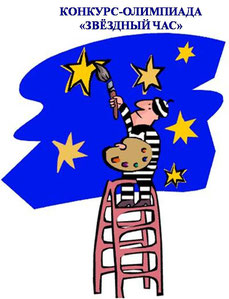 О КОНКУРСЕ
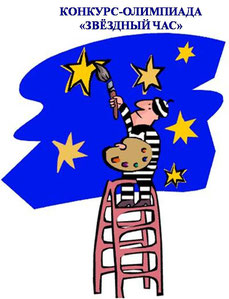 Федеральный дистанционный конкурс-олимпиада  проводится с 2012 – 2013 учебного года.
Цель Конкурса - создание благоприятных условий для развития интеллектуальных и творческих способностей обучающихся вечерних школ при исправительных учреждениях с целью их успешной ресоциализации.
Опыт для учеников
Обучающиеся, принявшие участие в конкурсе-олимпиаде, могут проверить не только свои знания по общеобразовательным предметам школьной программы, отвечая на интересные вопросы, но и могут продемонстрировать свои творческие способности: написать эссе, составить кроссворд, презентацию.                                 	Особой изюминкой конкурса-олимпиады также является то, что по итогам его проведения выпускается электронный сборник лучших творческих работ участников конкурса-олимпиады .
Необходимость данного конкурса для учителей
Конкурс позволяет учителям повысить уровень их профессионализма. При аттестации учителя могут использовать наградные документы учеников данного межрегионального конкурса.
Подготовка к конкурсу – олимпиаде «Звездный час»
Для более точного представления о подготовке к конкурсу в КВСОШ № 10 нами было проведено анкетирование среди учителей.
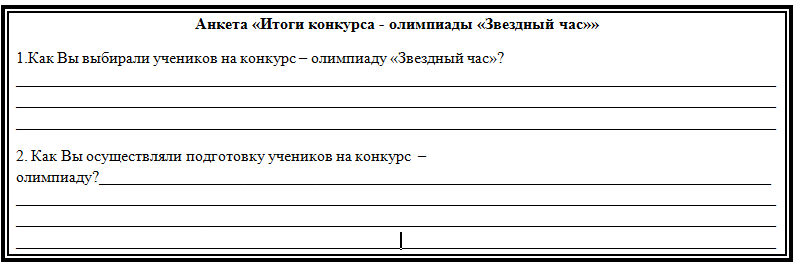 Результаты анкетирования
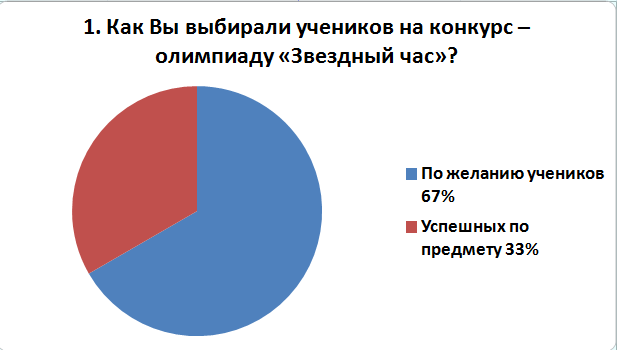 Результаты анкетирования
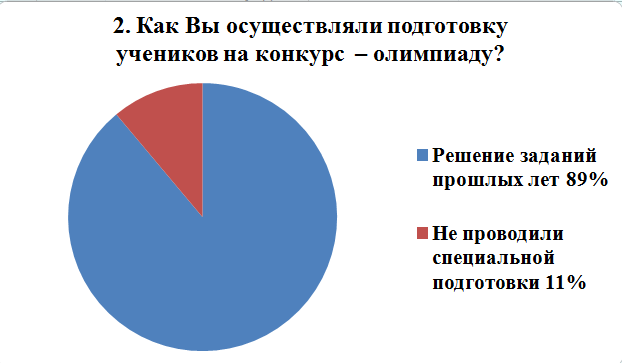 Участие КВСОШ №10 в олимпиаде «Звездный час»
КВСОШ № 10 второй год принимает участие в данном конкурсе и вновь попадает в первую десятку и занимает призовые места по разным направлениям.
Предметная область – математика, информатика
Предметная  область - филология (русский язык)
Предметная  область - филология (литература)
Предметная  область - филология (английский язык)
Предметная область - естественные науки
Предметная область - обществоведческая
Анкетирование учеников, принявших участие в конкурсе
Результаты анкетирования
В анкетировании приняли участие 25 учеников
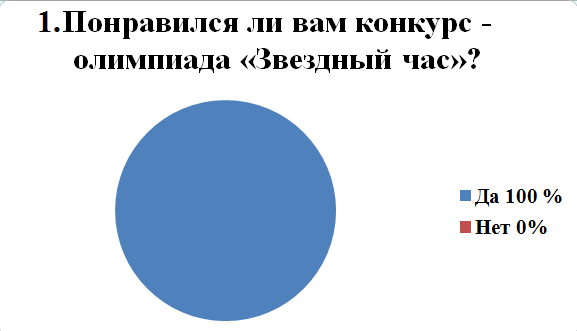 Результаты анкетирования
Результаты анкетирования
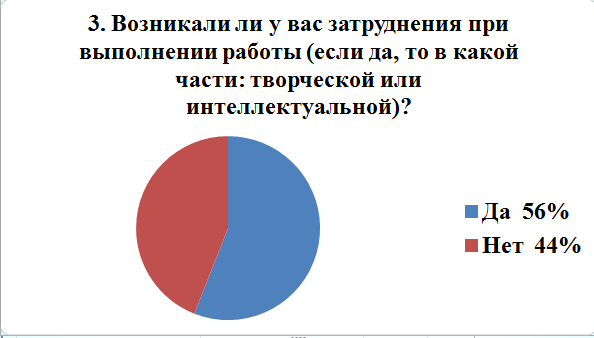 Результаты анкетирования
Результаты анкетирования
Результаты анкетирования
Сводная таблица по предметам
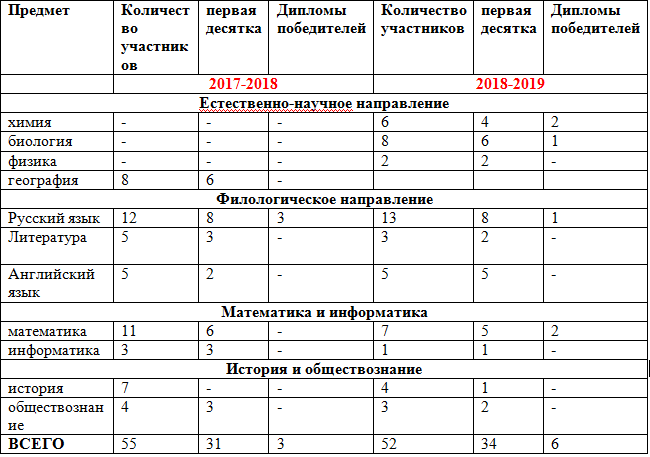 Выводы
Данный конкурс необходим для профессионального роста учителя.
Данный конкурс дает возможность ученикам не только проверить свои знания, но и проявить свою творческую сторону.
Данный федеральный дистанционный конкурс – олимпиада является единственным межрегиональным конкурсом доступным для исправительных учреждений и дает возможность ученикам не ограничиваться участием только во внутришкольных олимпиадах.
Наличие сертификатов участников и дипломов победителей повышают рейтинг школы среди других образовательных учреждений при исправительных колониях.
СПАСИБО ЗА ВНИМАНИЕ!